Knihovny a školyPřednáška 13.10.2014
VIKBB35
Knihovny a školy
Knihovna
Škola
Spousta zdrojů bez osnov
Kavárna
Svoboda vzdělávání
Čtení pro zábavu
Volný čas 
Ticho
Zájem
Liberální přístup
Celý život
Místo, kde můžu vyjádřit svůj názor
Osnovy
Jídelna
Přesně stanovená výuka
Musíš, měl bys..
Stres
Dozor 
Nedobrovolnost
MAJÍ SPOLEČNÉHO:

Knihovníci, učitelé                  Kreativita
Kulturní akce                          Spolupráce
Učebnice, knihy                      Vzdělávání
Zvídavost                               Výchova
Motivace                                 Rozvoj
Informace                                RVP
Podklady z přednášek předmětu Podpora čtenářství.
RVP
Co RVP přináší
Dává větší pravomoci škole, která se může v rámci svého ŠVP zaměřit na určitá témata.
Neobsahuje klasické osnovy, co se kdy má učit, ale obsahuje výstupy – co by měl žák po absolvování vzdělávací oblasti umět.
Snaží se o integraci poznatků z různých předmětů.
Měřítkem pro splnění úkolů učitele už nemá být, zda „probral všechno učivo z osnov“. Práce učitele spočívá spíše v tom, že účinně vede žáka ke klíčovým kompetencím a k očekávaným výstupům oborů. 
Očekává se také, že budou ve výuce používány některé nové strategie a metody.
Co se nás bude týkat při vkládání programů
Klíčové kompetence
Vzdělávací oblasti
Průřezová témata
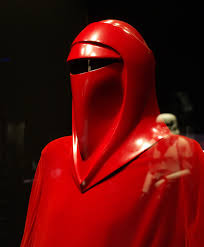 Klíčové kompetence (sami si odpovězte)
Co nás vede k realizaci programů pro děti?
Jaké znalosti musíme mít?
Jaké dovednosti musíme ovládat?
Jaké postoje musíme zastávat?

A jak to souvisí s klíčovými kompetencemi v RVP?
Klíčové kompetence
A jak to souvisí s klíčovými kompetencemi v RVP?
Jaké znalosti musíme mít?
Jaké dovednosti musíme ovládat?
Jaké postoje musíme zastávat?

Klíčové kompetence představují souhrn vědomostí, dovedností, schopností, postojů a hodnot důležitých pro osobní rozvoj a uplatnění každého člena společnosti.
Klíčové kompetence
K učení
Komunikativní 
K řešení problémů
Sociální a personální
Občanské
Činnostní a občanské (pouze u žáků MŠ)
Pracovní (pouze u žáků ZŠ)
K podnikavosti (pouze u žáků SŠ)
Příklady
V programu se rozvíjí kompetence komunikativní
V programu se rozvíjí kompetence k učení
Aktivity spojené s diskuzí ve skupině, schopnost parafrázovat sdělení, práce s desinformacemi, hledání vhodných komunikačních prostředků).
Aktivity spojené s vyhledáváním informací k tématu, jejich třídění a využití např. při tvorbě školního projektu nebo pro lepší pochopení fungování knihovny, hledání souvislostí mezi různými vzdělávacími oblastmi (školními předměty).
Rámcový vzdělávací program
Klíčové kompetence
Vzdělávací oblasti
K učení
Komunikativní 
K řešení problémů
Sociální a personální
Občanské
Činnostní a občanské (pouze u dětí v MŠ)
Pracovní (pouze u žáků ZŠ)
K podnikavosti (pouze u žáků SŠ)
Dítě a jeho svět (pouze u dětí v MŠ)
Dítě a jeho psychika (pouze u dětí v MŠ)
Dítě a ten druhý (pouze u dětí v MŠ)
Ditě a společnost (pouze u dětí v MŠ)
Dítě a svět (pouze u dětí v MŠ)
Jazyk a jazyková komunikace
Matematika a její aplikace
Člověk a jeho svět
Člověk a společnost
Člověk a příroda
Umění a kultura
Člověk a zdraví
Člověk a svět práce
V RVP SE NEHOVOŘÍ O PŘEDMĚTECH, ALE O VZDĚLÁVACÍCH OBLASTECH
Jazyk a jazyková komunikace (ČJ a literatura, cizí jazyk)
Matematika a její aplikace
Informační a komunikační technologie
Člověk a jeho svět (Vlastivěda, Prvouka, Přírodopis)
Člověk a společnost (Dějepis, Výchova k občanství)
Člověk a příroda (Fyzika, Chemie, Přírodopis, Zeměpis)
Umění a kultura (Hv, Vv)
Člověk a zdraví (Výchove ke zdraví, Tv)
Člověk a svět práce (Rodinná výchovy, Pracovní výchova)
Průřezová témata
Reprezentují okruhy aktuálních problémů současného světa.
Procházejí napříč vzdělávacími oblastmi a přispívají tak k
ucelenosti znalostí, dovedností a schopností. Jsou povinné a
škola je musí svým žákům nabídnout.

Osobnostní a sociální výchova
Výchova demokratického občana
Výchova k myšlení v evropských a globálních souvislostech
Multikulturní výchova
Environmentální výchova
Mediální výchova
RVP a kde ho najít
Metodicky portál: Inspirace a zkušenosti učitelů
http://rvp.cz/
Rámcový vzdělávací program pro předškolní vzdělávání – RVP PV
 Rámcový vzdělávací program pro základní vzdělávání + příloha upravující vzdělávání žáků s lehkým mentálním postižením – RVP ZV a RVP ZV-LMP
Rámcový vzdělávací program pro gymnázia – RVP G 
Rámcový vzdělávací program pro základní vzdělávání + příloha upravující vzdělávání žáků s lehkým mentálním postižením – RVP ZV a RVP ZV-LMP
Rámcový vzdělávací program pro obor vzdělávání základní škola speciální – RVP ZŠS (dříve pomocná)
Rámcový vzdělávací program pro obor vzdělání praktická škola - RVP PRŠ (dříve zvláštní)